Autonomous Cyber-Physical Systems:Falsification and Requirement Inference
Spring 2018. CS 599.
Instructor: Jyo Deshmukh
Overview
Last lecture
STL Syntax and Boolean Semantics
Quantitative Semantics of STL

This lecture
Requirement-based Testing of CPS
2
Closed-loop Models
3
Verification vs. Testing
4
Challenges with real-world systems
If plant model, software and communication is simple (e.g. linear models), then we can do formal analysis
E.g. Reachability analysis
Most real-world examples have very complex plants, controllers and communication!
Verification problem, in the most general case is undecidable
It can be mathematically proven that there is no algorithm which will take the description of an arbitrary closed-loop model and a property, and give a yes/no answer to the verification question outlined on the previous slide.
Note that this does not mean that you will not be able to verify specific closed-loop models: this is possible with manual proofs, or with the help of a proof assistant tool such as an interactive theorem prover.
5
Falsification/Testing
6
Falsification re-framed
7
Input/Output Properties for Closed-loop Models
8
Input Properties/Pre-conditions
Common practice in control theory to excite closed-loop models with input signals of certain special shapes
Motivation comes from theory of linear systems, where a step-response or impulse-response are enough to characterize all behaviors of the system
Such special shapes do not provide comprehensive information for nonlinear closed-loop systems, yet, it is still common to excite these systems with a few common patterns
Frequently, input signal patterns come from engineering insights or application-specific domain expertise
9
Common input patterns used for testing
Multiple Steps
Impulse
Step
Sinusoid
Pulse Train
Ramp
10
Testing in practice
11
Signal Generation
12
Finite parameterization using control points
Acceptable ranges on parameters (control points)
Control points
13
Finite parameterization using linear interpolation
Control points
Acceptable ranges on parameters (control points)
14
Finite parameterization variable control point times
Acceptable ranges on parameter values
Control points
Acceptable ranges on time increments
15
Signal Generator
Sample Parameter Space
Generate Signal
Signal Generation controlled by the testing algorithm
Parameter space could be sampled all at once
Parameter space could be sampled in a sequential fashion, e.g. using a method such as Markov Chain Monte Carlo
Sampling scheme could be application-specific: uniform random, quasi-random (more evenly spread out), truncated normal, grid-based sampling (points from a fixed grid), etc.
16
Checking output properties
Output properties could be simple static bounds check, dynamic bounds check, or any other function returning yes/no answers (e.g. any Matlab function that maps a signal to a yes/no answer)
More systematic approach is to use properties specified in STL
Properties could be over just output signals or specify some relation between input and output signals
Tool Breach provides both Boolean/Quantitative monitoring approaches to check if a given set of signals satisfies an STL property
17
Falsification or Automated Test Generation
In most industrial settings, test generation is still quite manual
Engineer knows the input patterns of interest from technical insights
Regulatory or other external agencies may provide test input signals
Companies may build a library of interesting test input signals
Random sampling to generate a test-suite of input signals is one method for automatic input test-generation
Falsification takes automatic test generation to the next level by directing test generation to focus on input signals that are likelier to cause violations of correctness properties
18
Quick Introduction to Black-box Optimization
Black-box Optimizer
19
Falsification using Optimization
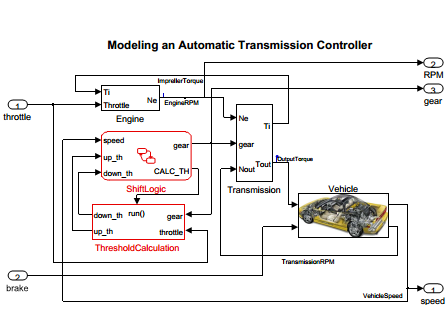 \
\
Minimize robustness
Compute Robustness
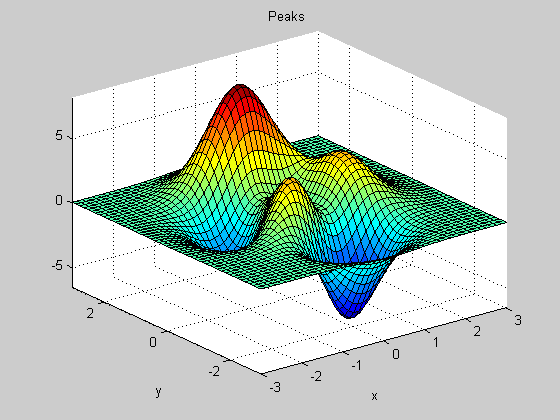 
20
Step-by-step of how falsification works
Given: a finite parameterization for input signals, a model that can be simulated and an STL property
While the number of allowed iterations is not exhausted do:
pick values for the signal parameters
generate an input signal
run simulation with generated input signal to get output signal
compute robustness value of given property w.r.t. the input/output signals
if robustness value is negative, HALT
pick a new set of values for the signal parameters based on certain heuristics
21
Picking new parameter values to explore
22
Stochastic Tabu-Search and Refinement
3
3
time
1
3
1
Neighbor 1: (3,1,-2)
1
-2
time
-3
time
-2
-3
3
Ego point: (1,-2,1)
-2
time
1
-3
Neighbor 2: (-2,-3,-2)
Tabu List
-2
-3
Key Idea: Make input signal space finite (even further simplification than finite parameterization)
Stochastically estimate least cost neighbor and descend to it
Use Tabu-list to avoid revisiting points
Use random restarts to escape local optima
Refine search space in promising regions
23
Specification Templates using PSTL
If we convert all values in an STL formula to parameters, then we get a specification template, or a Parametric STL (PSTL) formula
PSTL = Parametric Signal Temporal Logic
time
24
Specification Mining
Specification Mining: Try to find values of parameters of a PSTL formula from a given model
Why?
Good to know “as-is” properties of the model
Finds worst-case behaviors of the model
Can be used to do design-space exploration
25
Specification Mining
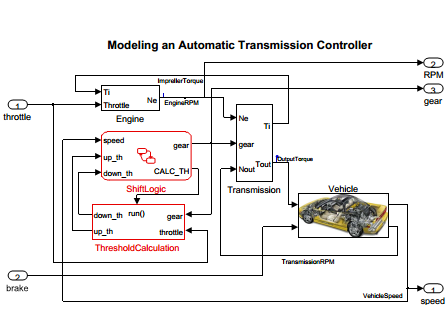 YES
Secret Sauce:
Infer parameters for a given PSTL formula from traces 
Falsify given STL formula
Counterexamples
YES
1.
NO
1.
Parameter Inference:
Find “Tightest” Answers
Settling Time is 5 ms
Overshoot is 5 KPa
Upper Bound on x is 3.6
Settling Time is 6 ms
Overshoot is 5.5 KPa
Upper Bound on x is 5
n.
m.
1.
Settling Time is 6 ms
Overshoot is 5.5 KPa
Upper Bound on x is 5
Settling Time is ??
Overshoot is ??
Bounds on x are ??
26
Parameter inference for PSTL
c= 1000
Problem: Could find very conservative valuations!!
c = 1.5
time
Binary search on parameter space
27
Bibliography
Several excellent papers on the first development of falsification technology can be found on the web-site of S-TaLiRo : https://sites.google.com/a/asu.edu/s-taliro/references
Breach : https://link.springer.com/chapter/10.1007/978-3-642-14295-6_17
Jyotirmoy Deshmukh, Marko Horvat, Xiaoqing Jin, Rupak Majumdar, and Vinayak S. Prabhu. 2017. Testing Cyber-Physical Systems through Bayesian Optimization. ACM Trans. Embed. Comput. Syst. 16, 5s, Article 170 (September 2017)
Deshmukh, Jyotirmoy, Xiaoqing Jin, James Kapinski, and Oded Maler. Stochastic Local Search for Falsification of Hybrid Systems. In International Symposium on Automated Technology for Verification and Analysis, pp. 500-517. 
Jin, Deshmukh et al. Mining Requirements from Closed-loop Control Models (HSCC ’13, IEEE Trans. On Computer Aided Design ’15)
28